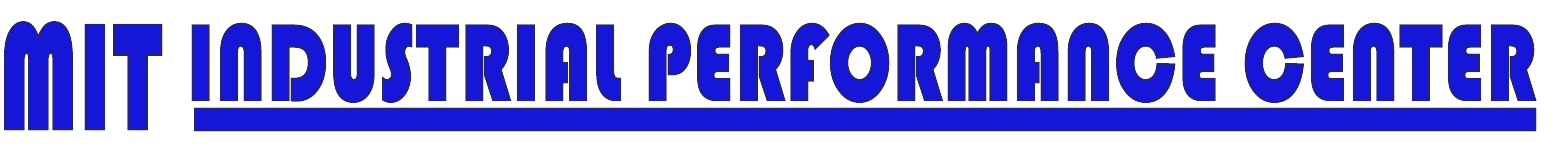 Measuring global value chains
The data gaps and how to fill them


Dr. Timothy J. Sturgeon, Industrial Performance Center, MIT


18 April 2013

Eurostat Seminar: 
Global value chains and economic globalization: The Eurostat initiative
Trinity College, Dublin Ireland
Global Value Chains and Economic GlobalizationTowards a New Measurement Framework
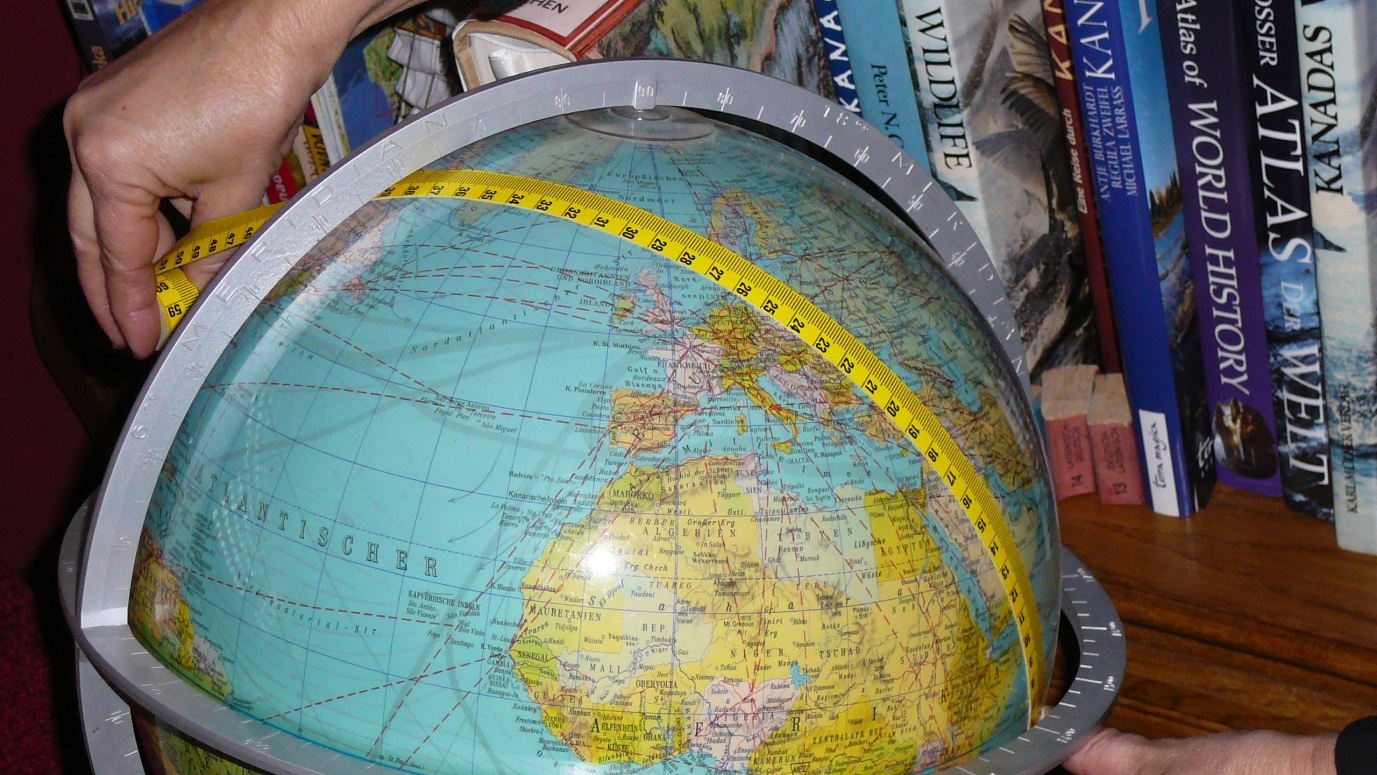 Report to Eurostat by Dr. Timothy J. Sturgeon, 
Industrial Performance Center, Massachusetts Institute of Technology
This report and today’s presentation reflects solely the views of the author and are not meant to represent the views of Eurostat or the Massachusetts Institute of Technology.
Today’s presentation
From internationalization to economic globalization
Enablers of economic globalization
Global Value Chains – a conceptual map to assess needed data resources
The challenges of economic globalization for statistical measurement
Assessing the data gaps in Europe
Filling the data gaps
Taking micro-data mainstream
International integrated data platform (IIDP)
Europe’s “natural” leadership in internationally integrated statistics
The priorities
From Internationalization to Economic Globalization
Internationalization
Largely driven by two mechanisms: 
1) the spatial expansion of markets through arms-length trade, and 
2) an expansion of the internal structures of multinational enterprises (MNEs), mainly through: 
foreign direct investment (FDI) and 
the intra-firm trade that results between parents and foreign affiliates.
Economic Globalization
An additional mechanism: 
Global sourcing
Sourcing to non-affiliated offshore business partners
“Non equity ties”
Sourcing with explicit coordination
An “unmeasured” 3rd form of international trade
Cannot be differentiated from arms-length and affiliated trade in current statistics
Lowers barriers for global integration
Globalization Enablers (I)
Value Chain “Modularity”
Computerization
Design
Production
Distributed business processes
Standardization
Design software
Production equipment
Enterprise software
Logistics and RFID
The Internet
Globalization Enablers (II)
Outsourcing in the 1990s
The great unbundling
Focus on core competence
Ideas from business school “gurus”
Shed fixed costs, keep variable costs
Pressure from financial markets
The new global supply base
Fewer, larger suppliers in more locations
Global suppliers and the new global supply-base:Flextronics International example, global electronics contract mfgr:   - 88 facilities, seven huge industrial parks with full package capabilities
Gdansk, Poland, 229,273 square feet
Sárvár-Zalaegerszeg and Nyíregyháza, Hungary, 542,410 square feet each
Doumen, China
1,299,347 square feet
Guadalajara, Mexico
698,438 square feet
Sorocaba, Brazil
381,574 square feet
Globalization Enablers (III)
Capabilities increasing in low cost geographies
Enterprise capabilities
Trade infrastructure
Finance
Government capabilities (the return of industrial policy)

INCLUDING SERVICES! (another doubling?)
Why are better statistics on economic globalization needed?
To develop a full set of enterprise characteristics, including the enterprise’s global engagement. 
To gauge how pervasive global engagement is and what the trends are.
To better understand the impact of global engagement on the quantity and quality of employment
To better understand the impact of global engagement on innovation
Global Value Chains – a conceptual map to assess needed data resources
A simple value chain
Recycling
The Supply Chain
End Use
Disposal
…the value cycle?
International flows in four sourcing options
FDI
Sourcing
mix?
A simple value chain with four sourcing options
…international sourcing
International flows in four sourcing options
Home (compiling) country   	     GVC partner country
…economic globalization involves a complex web of flows and business linkages
Assessing the Data Gaps in Europe
Mapping Europe’s data resources
Information required for measuring the GVC engagement of enterprises (inward and outward flows)
Existing data sources and missing variables
What we don’t know about international tradeSome data we would like to see (these are made up!)
Why data on affiliated trade is important (Europe example)Concentration of exporters in total manufacturing exports (percent), selected European countries,  2003
Source: Mayer and Ottaviano, 2007, p. 8. 

Note: France, Germany, Hungary, Italy and the UK provide figures on large firms only; Belgian and Norwegian data is exhaustive. Numbers in brackets for France are percentages from an exhaustive sample
Why data on affiliated trade is important (U.S. Example)Contributions of MNEs the US Economy, 2006
Source: Slaughter, 2009, p. 9.
Progress on Filling the Data Gaps
The Eurostat International Sourcing Survey (GVC/IS) 
International sourcing by business function
Trade by Enterprise Characteristics (TEC)
Importers, Exporters, Two-way traders, Enterprises with foreign affiliates, Foreign affiliates
European Statistical System Network (ESSnet) on Profiling
Identification of “most important” enterprises at the EU level
Nature of Transactions (NoT)
e.g., contract assembly and goods for processing
The Challenges of Economic Globalization for Statistical Measurement
Barriers to international and inter-agency data sharing
legislation related to confidentiality
institutional inertia and inter-agency competition
lack of leadership, funding, political will 

If data and data infrastructure can be more easily linked across countries and regions, more can be done with existing data
Information on intra-group trade is missing
Ownership matters: when and where further investments are made, where technological capabilities and intellectual property truly lie, where profits are taken: “trade in income”??? 
External international sourcing
cannot be differentiated from arms-length or affiliated trade in current statistics
represents a largely unmeasured third form of trade
Data on traded services is weak
large-scale trade in services is relatively new
services trade is difficult to account for 
The vastly expanded trading system has brought in countries with poorly developed statistical resources 
Systematic effort is needed to help these countries improve their statistical systems.
Europe, by necessity, is better at sharing data than other places, and
Europe has Eurostat…
A European system of business registers (ESBRs) is under development…
Eurostat is developing the EuroGroup Register (EGR)…
Eurostat is fielding GVC/International Sourcing surveys (2007, 2012)…
Eurostat publishes far more product detail in traded services than others…
More could be done…NOT simply altruistic!
But, only filling gaps will not provide full answers to questions such as these:
How pervasive is global engagement is and what are the trends?
What impact does global engagement on the quantity and quality of employment?
What Impact does global engagement have on innovation?
To get policy-relevant answers…
…enterprise level data on economic globalization…
Data on economic globalization 
Is the enterprise domestic or foreign-owned? 
Is the enterprise part of an MNE or non-equity business network?  
What products and services does the enterprise make itself or and what does it source domestically or internationally?  
What is the volume and character of intra-firm trade?
What is the volume and character of global sourcing?
…need to be linked to a full set of enterprise characteristics
Firms births and deaths (business demographics)
Employment (hiring and firing)
Turnover
Wages paid
Occupational employment
Skills
Education and training requirements
Performance
Growth
Profits
Market share (Not in any public dataset!)
R&D and Innovation
R&D spending and employment
% of revenues from new products
Patents
These enterprise-level data are generally confidential and reside in administrative systems: micro-data!
Taking Micro-data Mainstream
Confronting the challenges of micro-data use
Disappearing data
Incompatible data
Time series data are difficult to construct
Confidentiality blocks usage across agencies and borders
Steps needed to improve micro-data resources
Initiate programs to archive and maintain key micro-data resources
Consistent use of statistical units (most typically, the enterprise).
A system to identify and link enterprises across the different datasets.  
unique identification numbering system 
Coordinate sampling across surveys to ensure that a representative sample of enterprises is included in all samples. 
specific enterprises are sometimes excluded from multiple or successive surveys
Upgrade systems of administration for statistical purposes
Unified tax and statistics legislation 
Software provided by member states with design input from Eurostat
Do not ignore the need to include information on fully domestic enterprises in micro-datasets.
Institutional Structure for Filling Data Gaps and Improving Micro-data Resources in Europe
ESSnet on Globalization Statistics
International sourcing surveys
Trade by enterprise characteristics
ESSnet on Consistency Project
Consistency in target populations, sample frames, reference periods, classifications and their applications, as well as characteristics and their definitions
European System of Business Registers (ESBRs) 
within framework of the European Statistical System Vision Implementing Programme (ESS.VIP) 
ESSnet on Micro Data Linking and Data Warehousing in Statistical Production
Framework Regulation Integrating Business Statistics (FRIBS)
Modernization of European Enterprise and Trade Statistics (MEETS)
Solutions are incremental and only partial
Respondent burden could be ratcheted upwards
European harmonization is not the same as global harmonization



A vision for an integrated solution is needed that:
fully leverages existing resources,
uses an internationally harmonized data structure, 
brings in new data sources and analytic tools, and
flexibly produces up-to-date, disclosable statistics and indicators that can be tailored to the needs of policy makers and researchers on an as-needed basis
Needed? An International Integrated Data Platform (IIDP)
International Integrated Data Platform (IIDP); Key Elements
A full and accurate sample frame
Links to full and consistently defined administrative data
Links to improved statistics on international trade and FDI
Links to improved business surveys that collect data on domestic and international sourcing by business function
Links to business demographics covering enterprise dynamics (births and deaths)
Unique enterprise identifiers or crosswalks to tie all of the data sources together
Data normalization: e.g., cleaning, consistency, etc.
A “virtual” International Statistical Data Warehouse (IS-DWH) to link data: this will be a “virtual” IIDP
Structural meta-data to enable the application of analytic tools that can output descriptive metadata (i.e., meta-content) to ensure that only disclosable statistics are provided to users
International Integrated Data Platform (IIDP): Inputs and Outputs
Inputs
Existing business statistics (improved)
Existing trade statistics (improved)
Administrative data (improved)
Private data (logistics, ERP, etc.)
Outputs
Published indicators of economic globalization
Global engagement by enterprise characteristics, industry, and geography
Ownership; role of affiliates
Effects on jobs and wages
Effects on innovation and innovation’s impact
Predetermined tables
User-defined tables of disclosable statistics
Resources for researchers
Detail in private enterprise systems, an exampleActual tracking records for a notebook computer making its way from a factory in China to the home of its ultimate customer in Medford, Massachusetts; Shipped by FedEx, January 18-21, 2011
Europe’s “Natural” Leadership in International Statistics
Eurostat, as a regional umbrella organization linking independent National Statistical Institutes, leads the practice of integrating economic statistics across borders
Europe can innovate best practice, and is closer to an IIDP than any other entity – a natural test bed and innovative engine
A European IIDP can demonstrate the feasibility of a Global IIDP
Successful sharing of confidential data among fully independent National Statistical Institutes
Usefulness of statistics
Successful incorporation of private data
As globalization accelerates, there is a growing information gap between the private and public sectors
Some MNEs have good global data about their own operations, and sometimes the operations of their suppliers, but could benefit from seeing the larger picture
Some MNEs have a LOT of external data, and could be brought into to the system of economic statistics without compromising their competitive position of privacy of clients and members
The Priorities
Develop the (virtual) IIDP
Establish R&D capacity at Eurostat in the areas of software development and  “big data analytics”
Ensure that and new statistical resources related to economic globalization are designed with micro-data linking in mind, including future iterations of existing surveys
Improve the unique enterprise identifier system for Europe for use in a matrix for linking country enterprise IDs
Accelerate efforts to fill in the EuroGroup Register and link it to a fully interoperable European System of Business Registers (ESBRs)
Develop new information about intra-group trade by including a related party flag on all customs forms and international transactions records
Improve and institutionalize international sourcing surveys
Continue to improve information on trade in services; include related-party trade
Explore the feasibility of leveraging data from private companies in the official statistical system
Work with international agencies and NSIs outside of Europe to disseminate the best practice and related surveys to Europe’s trading partners
Thank you!